Read and annotate the article on President Warren Harding
Politics of the 1920’s
The Harding Administration
Secretary of Interior Albert Fall leased public land at Teapot Dome, WY to private companies
Took bribes for doing so; goes to prison
How does this affect the idea of an active government for progressive policies?
Leads to distrust in government whereas progressivism relied on honest and efficient government
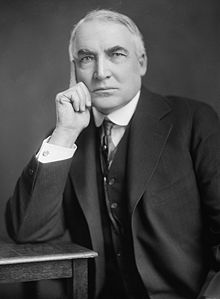 Steamy
Warren Harding had many mistresses even going so far as to pay one of them off
Code Words
https://www.loc.gov/resource/mss48595.0102?sp=40&r=-0.159,-0.041,1.281,0.657,0
The letters
John Oliver Warren Harding
Harding dies of a heart attack August 2, 1923
VP Calvin Coolidge takes over 
Reporter once told him he had made a bet that he could get Cal to say more than two words. His response?
”You lose.”
Silent Cal
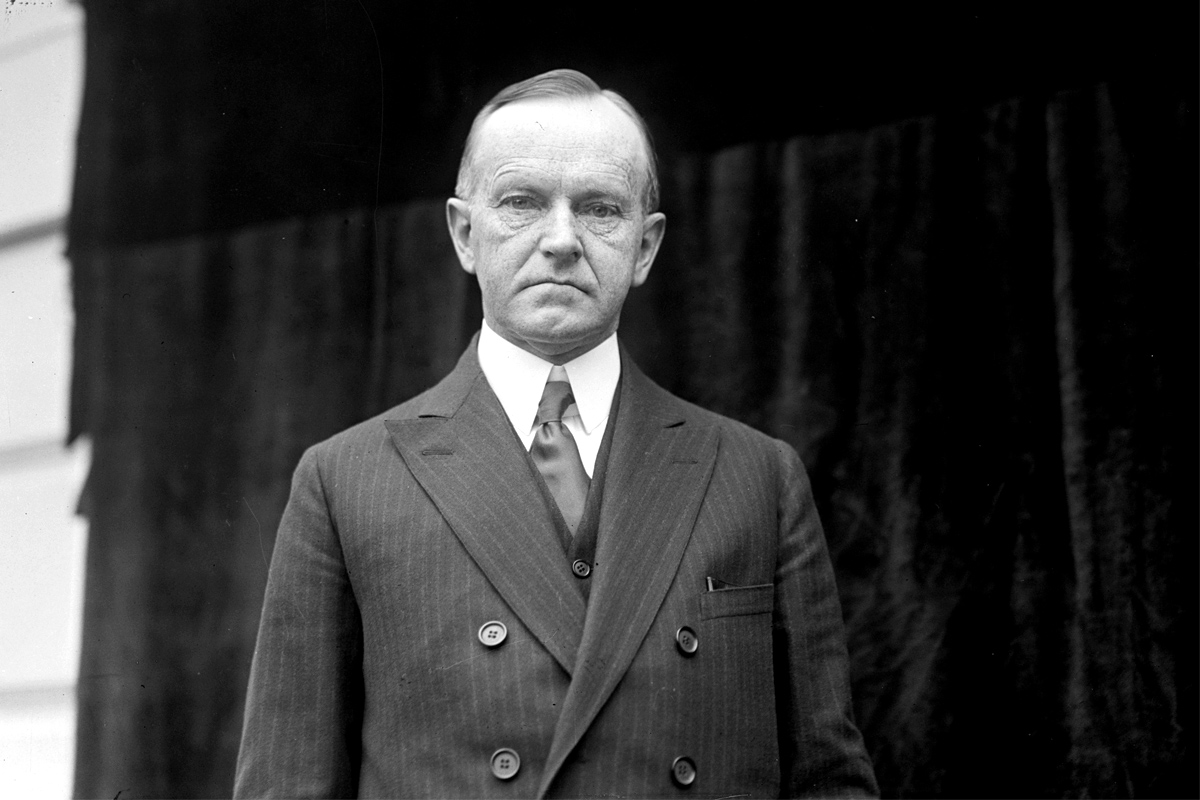 Isolationism?
Americans tired of war overseas, wanted to stay out of world affairs
1920’s known as period of isolationism 
Is it possible to be truly isolationist?
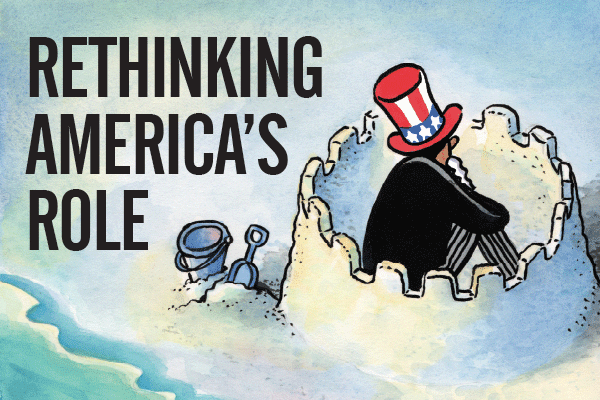 Isolationism?
Dawes Plan
Loaned money to Germany to pay Allies to pay US
Washington Conference
Attempt to quell aggressions and arms races
Kellogg-Briand Pact
Outlawed war
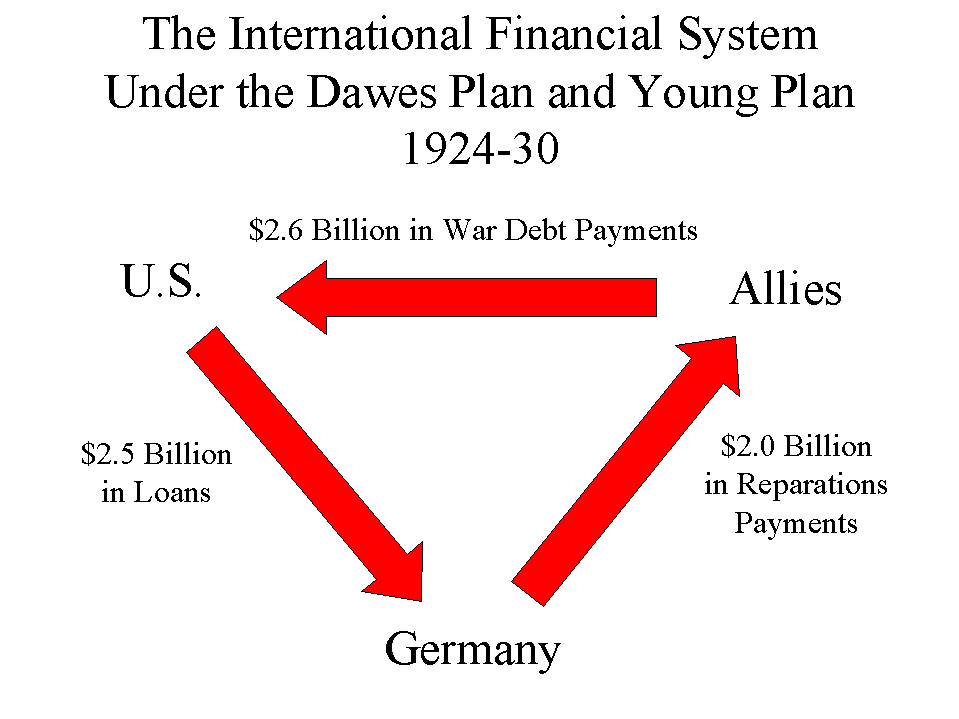 The Presidents Series: Harding and Coolidge
https://www.youtube.com/watch?v=7S_GvBM4-Dk
https://www.youtube.com/watch?v=IUkBE-OCHIU